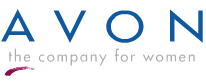 Peter Hrnčár
Lucia Mrváňová
Zuzana Rummelová
Igor Trúchlik
Martin Valdner
Agenda
Vízia, poslanie, hodnoty
Produkty a služby
EFE matica a Porterov model
IFE matica a finančné ukazovatele
SPACE matica a GSM matica
GE matica a SWOT matica
Alternatívne stratégie
QSPM matica
Charakteristika firmy
Vízia
Byť spoločnosťou, ktorá najlepšie rozumie a globálne uspokojuje potreby žien a mužov v otázkach produktov, služieb a sebarealizácie
Poslanie
Avon poslaním je stať sa:Celosvetovou jednotkou v predaji kozmetiky, na ktorú sa bude obracať väčšina žien a mužov na celom svete
Hodnoty
Dôvera
Rešpekt
Viera
Pokora
Integrita
Produkty a služby
starostlivosť o pleť
make-up
vôňa pre mužov a ženy
toaletné potreby do kúpelne
vlasová starostlivosť
osobná starostlivosť
starostlivosť o telo a ruky
prostriedky na leto na slnko
bižutéria
odevy
darčeky
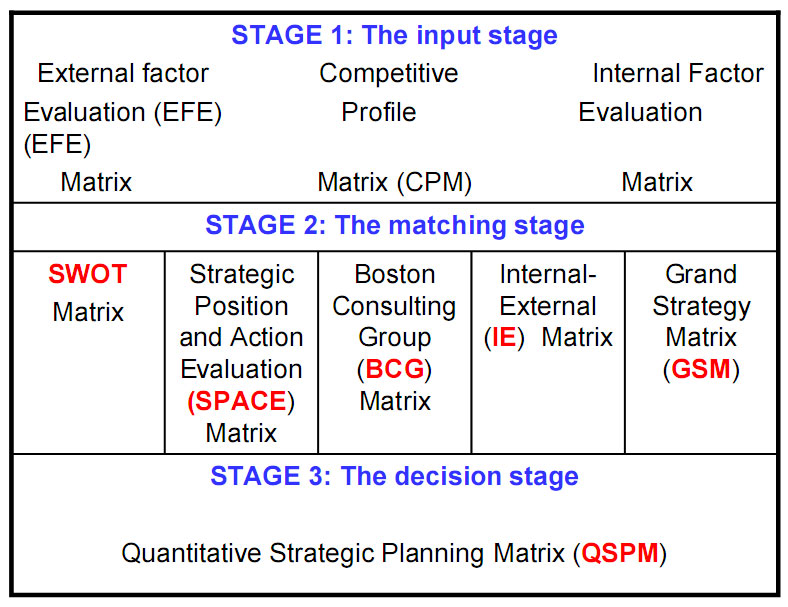 External Analysis: EFE Matrix – Western Europe
External Analysis: Five-Factor Model
Firma Avon je aktívna na veľkom počte rozličných trhov a ponúka širokú škálu často vzájomne nesúvisiacich produktov na podporu bázového systému priameho predaja.
Na trhu priameho predaja má firma Avon veľký náskok pred konkurenciou a ten je skôr otázkou zákazníckych preferencií ako prípadnej agresívnej stratégie od konkurencie.
Internal Analysis: IFE Matrix
Internal Analysis: Financial Variables (2008)
SPACE matrix
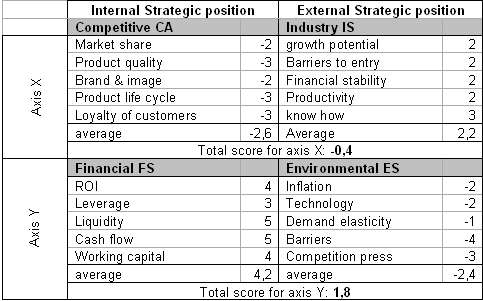 SPACE matrix
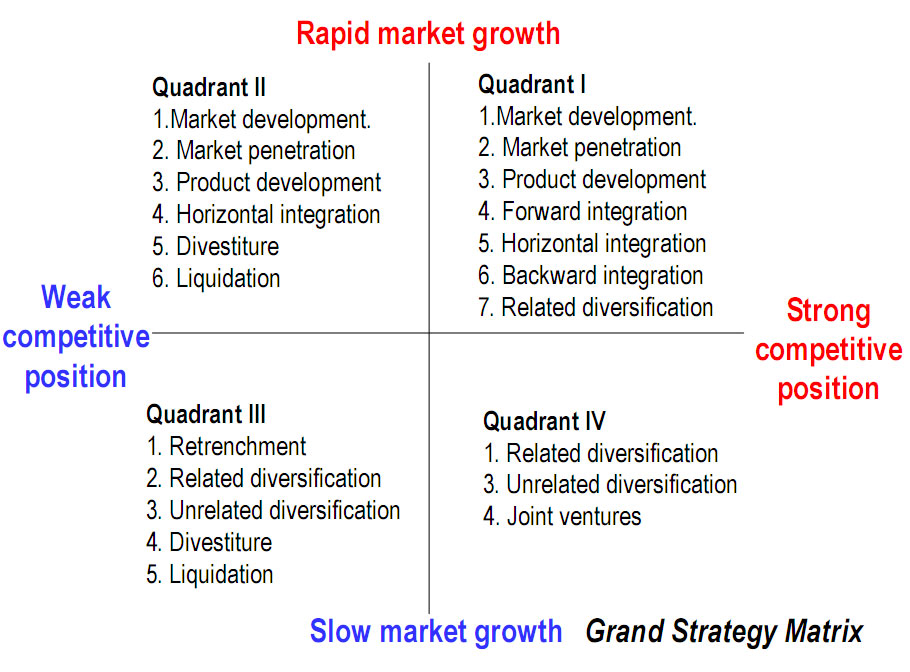 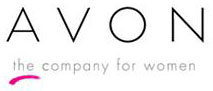 Kvadrant IV.Silná konkurenčná pozícia / Pomalý rast trhu
Silná konkurenčná pozícia
Konkurencia & trhová kapitalizácia:
Avon 8,28 mld. $
Revlon 340,7 mil. $
Loreal 50,75 mil. $
Kvadrant IV.Silná konkurenčná pozícia / Pomalý rast trhu
Diverzifikácia v rýchlo rastúcich regiónoch (Východná Európa, Čína)
Sústredená ale aj zmiešaná diverzifikácia, možnosti joint venture
Vysoké cash flow, limitované až žiadne interné oblasti rastu
Otváranie butikov, predaj prostredníctvom nových médií
GE Matrix
GE Matrix
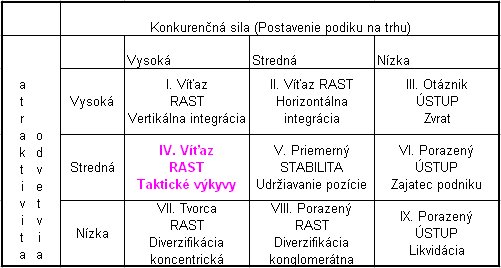 SWOT: Strategic Alternatives via Mini/Maxi
SWOT: Modification of Strategy
External Opportunities
Consolidation
Aggressive Strategy
Inner Weaknesses
Inner Strengths
“Crawl, Walk & Run”
Defensive Strategy
Diversification
External Threats
SWOT: Relational SWOT
SWOT: Strategies derived from the matrix
S3, S4, W3, O4 :  
      Použitie moderného IS a flexibilnej výrobnej technológie na získanie výhody z efektu zrýchlenia produktového cyklu oproti konkurentom.
S2, S3, S4, T2 :
      Použitie firemnej značky, existujúcich likvidných zdrojov a výrobnej technológie, aby sme sa v budúcnosti vyhli nedostatku kapitálu, ktorý sužuje trhy.
S2,  O2, T1, T2 :
      Použitie prebytočných zásob likvidných zdrojov na vysporiadanie sa s rastúcimi cenami komodít, energií a nedostatku kapitálu a zároveň umožniť integráciu IS na získanie strategickej výhody.
S1, S3, S4, T6:
      Použitie distribučných kanálov, firemnej značky a výrobnej technológie na vysporiadanie sa so zmenami v dopyte spôsobenými efektom kultúrnej migrácie.
QSPM: Chosen Alternative Strategies
Sústrediť sa na integráciu zákazníckych údajov a účtov z rôznych geografických oblastí ako súčasť globálneho IS s cieľom zvýšiť firemné tržby.
	 Global IS Investment

Pokračovať v ďalšom vývoji a nasadení firemnej flexibilnej výrobnej technológie s cieľom prispôsobiť sa zmenám v dopyte v dôsledku demografických a kultúrnych zmien v potenciálnej zákazníckej báze; zvýšiť čistý zisk z dlhodobého hľadiska.
 Production Investment
QSPM Matrix
QSPM Matrix
QSPM: Conclusion
Vybrali sme stratégiu obozretných investícii do realizácie globálneho informačného systému.
Obozretný prístup je potrebný kvôli výsledným abstraktným stratégiám zo SWOT a SPACE matíc, t.j. externé riziká prevažujú nad príležitosťami a je nutné ich riadiť využitím finančnej stability firmy a konkurenčným postavením v odvetví
Ďakujeme za pozornosť